Liečba karcinómu prsníka
MUDr. Miroslava Malejčíková
Karcinóm prsníka
Najčastejšia malignita u žien, svetová incidencia 2 mil., incidencia v USA 260 000 
Druhá najčastejšia príčina ochorenia na malígne ochorenie
Hlavne vo vyspelých krajinách – Severná Amerika, Austrália, Európa
Na Slovensku 3 000 nových prípadov ročne

Siegel RL, et al. Cancer statistics, 2019
Rizikové faktory
Diagnostika
Samovyšetrenie prsníkov 1x mesačne od 20 rokov
Mamografické vyšetrenie každé 2 roky (v rámci skríningu 50-69 ročné ženy, pri rodinnej záťaži skôr)
Ultrasonografické vyšetrenie 
Magnetická rezonancia
Odobratie vzorky na histológiu (core cut, PAB), vyšetrenie patológom
Diagnostika- samovyšetrenie prsníkov
Liečba karcinómu prsníka
Pre štádia I-III  (nádor v prsníku s/bez postihnutia lymfatických uzlín)
 	Chirurgická ➤ Zaisťovacia

Pre štádiu IV (sú prítomné metastázy)
	Dlhodobá, väčšinou doživotná liečba
Chirurgická liečba
Odstránenie nádoru z prsníka 
Prsník zachovávajúci výkon 
Odstránenie celej prsnej žľazy (mastektómia)

Odstránenie lymfatických uzlín
	Odstránenie strážnych lymfatických uzlín 
	Vybratie všetkých uzlín z pazuchy (exenterácia)
Zaisťovacia liečba
Cieľom je zníženie recidívy ochorenia
Závisí od výsledku histológie z operácie
Zohľadňujú sa rizikové faktory (vysoké riziko: postihnuté uzliny, veľký nádor, vysoká schopnosť nádorových buniek deliť sa, mladý vek...)
Čím bol nádor agresívnejší, tým náročnejšia je zaisťovacia liečba
Zaisťovacia liečba
Možnosti zaisťovacej liečby
Chemoterapia
Biologická liečba
Rádioterapia
Hormonálna liečba
ER
PR
HER2
Chemoterapia
Väčšinou infúzna
4-8 cyklov liečby, podáva sa týždenne, každé 2 alebo každé 3 týždne
Pri vysokom riziku recidívy
Nežiaduce účinky (môžu, ale nemusia byť prítomné) 
vypadávanie vlasov 
nevoľnosť 
strata chuti do jedla 
strata vnímať chute 
pokles krviniek  
slabosť 
alergické reakcie 
zmeny na koži, slizniciach, nechtoch
Rádioterapia
Trvá zhruba mesiac počas pracovných dní
Predchádza jej vyšetrenie u rádioterapeuta, simulačné CT vyšetrenie a zakreslenie ožarovanej oblasti
Nebolestivá
Nežiaduce účinky: 
kožná reakcia 
pľúcna a kardiálna toxicita  - hlavne neskorá 
lymfedém
Biologická liečba
Blokuje HER 2 receptor
Podáva sa podkožne alebo ako infúzia väčšinou každé 3 týždne
Na začiatku sa aplikuje vždy s chemoterapiou
Dobrá tolerancia
Pravidelné prešetrovanie srdca (echokardiografia)
Liečba ochorenia s metastázami
Chronická
Cieľom liečby je predĺženie prežívania a zlepšenie kvality života
Zlepšením liečebných možností žijú naše pacientky dlhšie
Všeobecný prehľad liečby
HR+
HER2+
Triple negatívne
Hormonálna (endokrinná) liečba
Anti HER2 liečba
Chemoterapia
Imunoterapia
ER
PR
HER2
Hormonálna liečba
Pôsobí na zníženie pôsobenia estrogénu na rast nádoru
Kombinovaná liečba umožňuje prekonávať „hormonálnu rezistenciu“ a jej efektivita je dlhšia ako monoterapia
Má nižšiu toxicitu ako chemoterapia
Väčšinou tabletková alebo ako vnútrosvalová injekcia
Medián PFS dosiahnutý v klinických štúdiách fázy III u pacientov s HR+, HER2– metastatickým karcinómom prsníka v 1. línii 1-16
HER2–, receptor pre ľudský epidermálny rastový faktor typ 2; HR+, pozitívna expresia hormónových receptorov; PFS, prežívanie bez progresie
1. Janni W, et al. Breast Cancer Res Treat. 2018; 169(3):469-479. 2. Hortobagyi GN, et al. Ann Oncol. 2018; 29(7):1541-1547. 3. Goetz MP, et al. J Clin Oncol. 2017; 35(32):3638-3646. 4. Hortobagyi GN, et al. N Engl J Med. 2016; 375(18):1738-1748. 5. Rugo HS, et al. Breast Cancer Res Treat. 2019; 174(3):719-729.6. Johnston S, et al. NPJ Breast Cancer. 2019; 5:1-8. 7. Martin M, et al. J Clin Oncol. 2015; 33(9):1045-1052. 8. Finn RS, et al. N Engl J Med. 2016; 375(20):1925-1936. 9. Cristofanilli M, et al. Lancet Oncol. 2016; 17(4):425-439. 10. Gray R, et al. J Clin Oncol. 2009; 27(30):4966-4972. 11. Miles D, et al. Eur J Cancer. 2017; 70:146-155. 12. Robertson JFR, et al. Lancet. 2016; 388(10063):2997-3005. 13. Barrios CH, et al. Breast Cancer Res Treat. 2010; 121(1):121-131. 14. Brufsky AM, et al. J Clin Oncol. 2011; 29(32):4286-4293. 15. Macalalad AR, et al. Curr Med Res Opin. 2015; 31(2):263-273. 16. Slamon DJ, et al. ESMO Congress 2019, LBA7_PR.
Hormonálna liečba I. a II. línia
Codroso F, et al. ESMO guidelines for ABC, Ann Oncol, 2018
HER 2 pozitívny karcinóm prsníka
HER 2 pozitívny karcinóm prsníka
Tripple negatívny karcinóm prsníka
Chemoterapia
Chemoterapia v kombinácii s imunoterapiou (atezolizumab)
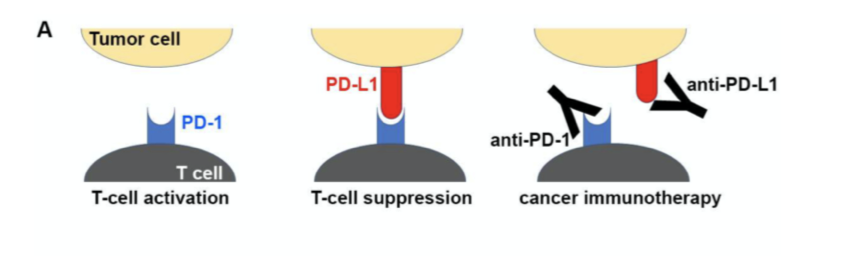 Ďakujem za pozornosť